Todo Se Pide en Oracion con Fe
Hebreos 11:1,6 Es, pues, la fe la certeza de lo que se espera, la convicción de lo que no se ve. 6 Pero sin fe es imposible agradar a Dios; porque es necesario que el que se acerca a Dios crea que le hay, y que es galardonador de los que le buscan.
 
Juan 14:13 Y todo lo que pidiereis al Padre en mi nombre, lo haré, para que el Padre sea glorificado en el Hijo.

Mateo 21:22 Y todo lo que pidiereis en oración, creyendo, lo recibiréis.

Mateo 17:20 Jesús les dijo: Por vuestra poca fe; porque de cierto os digo, que si tuviereis fe como un grano de mostaza, diréis a este monte: Pásate de aquí allá, y se pasará; y nada os será imposible.

No Se trata solo de pedir a Dios en Oración sino mas Bien como Lo pides, si lo pides con Fe y es la Voluntad de Dios lo recibes pero sino No. El Como buen Padre sabe lo que nos conviene o No.
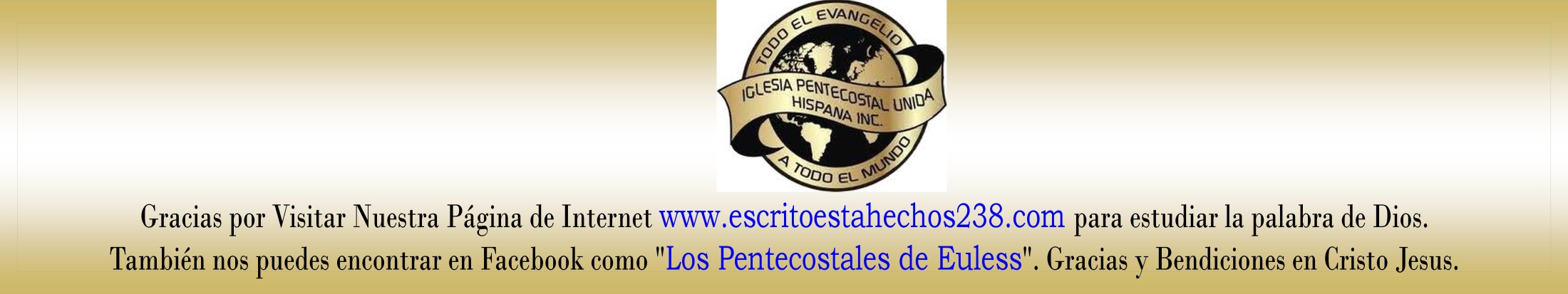